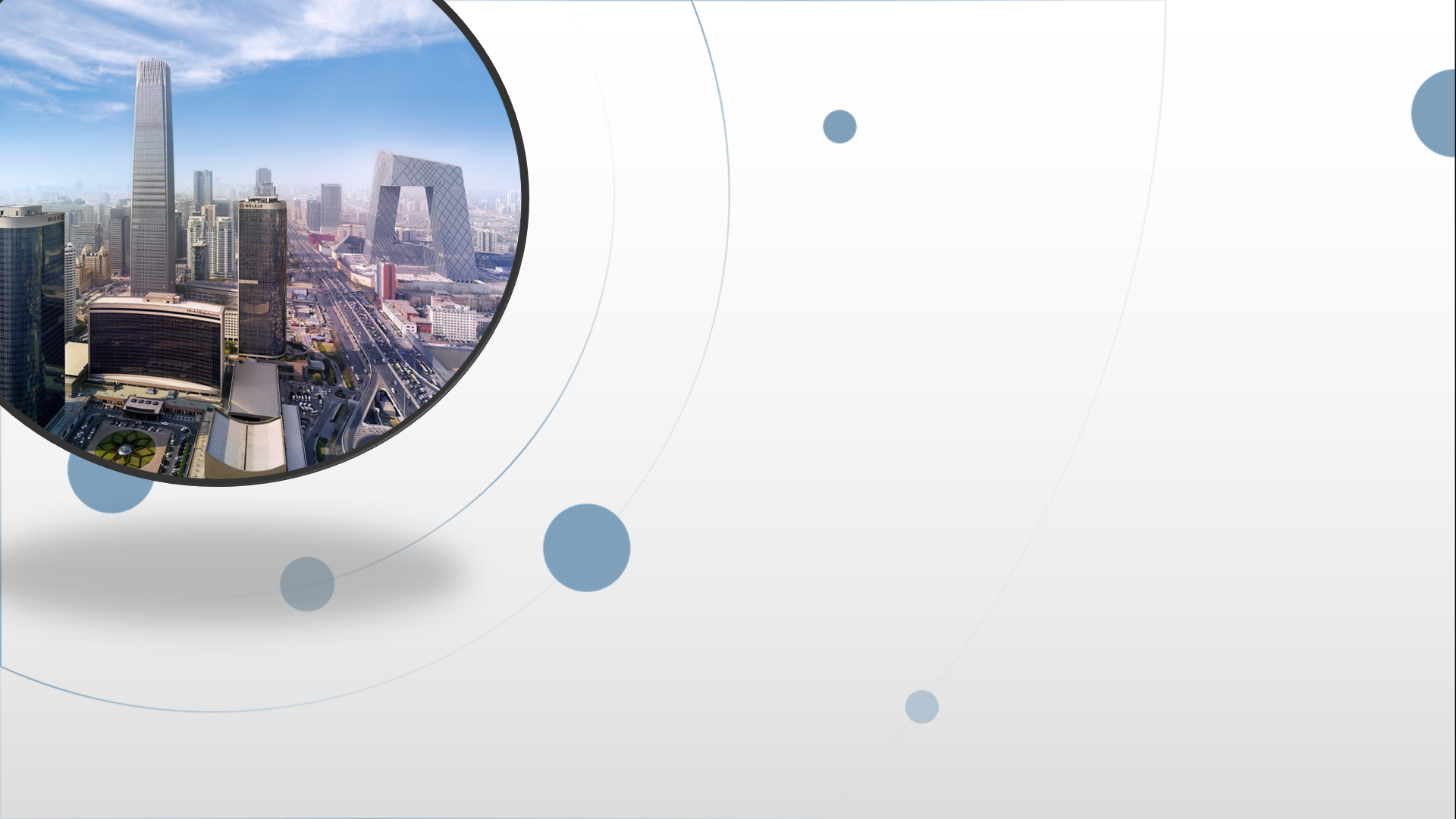 朝阳区线上课堂·高一年级化学
化学反应与电能
北京市朝阳外国语学校   陈丽
【学习目标】
1. 借助原电池装置和原理的学习，分析简单原电池的工作原理，辨识简单原电池的构成要素，体会化学能到电能的直接转化。
2.通过对伏打电池以及现代化学电池的介绍，认识化学在创造更多物质财富和精神财富、满足人民日益增长的美好生活需要的重大贡献。
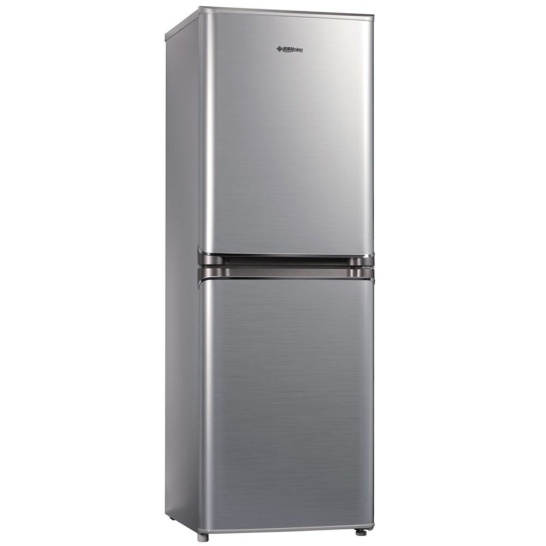 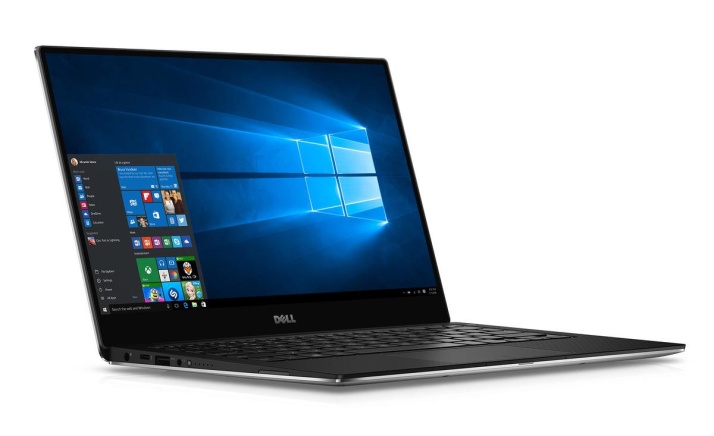 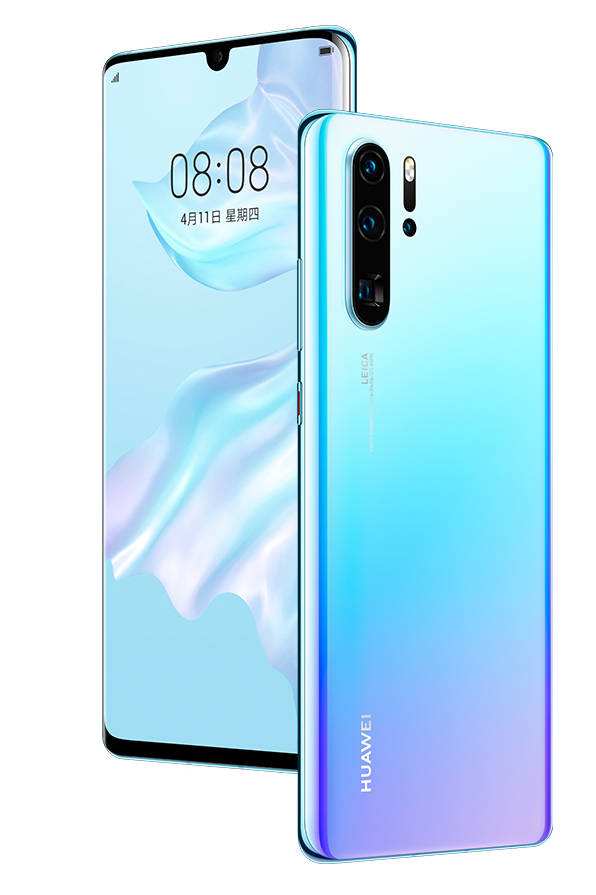 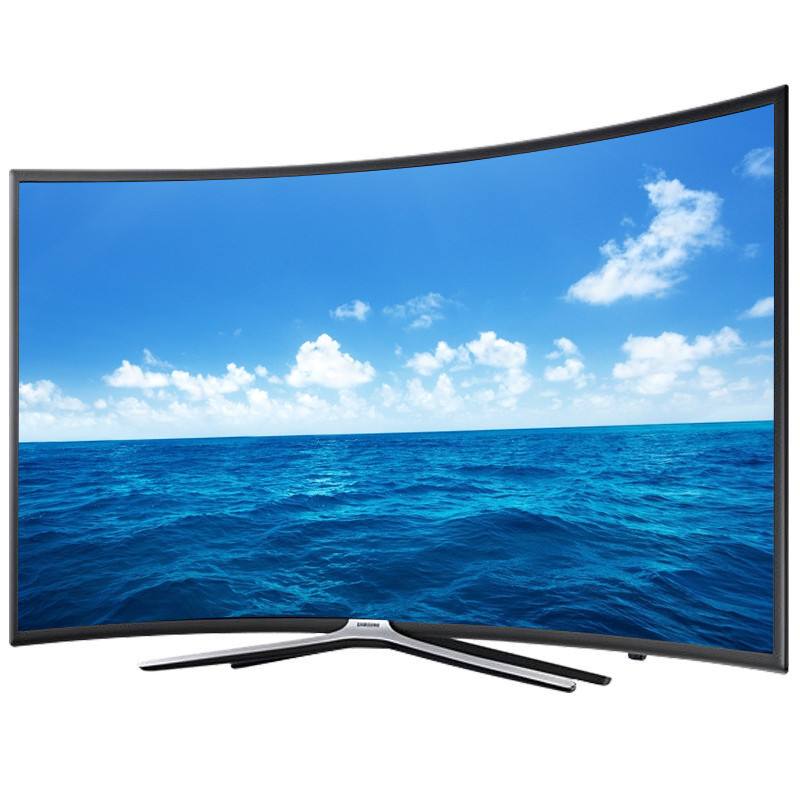 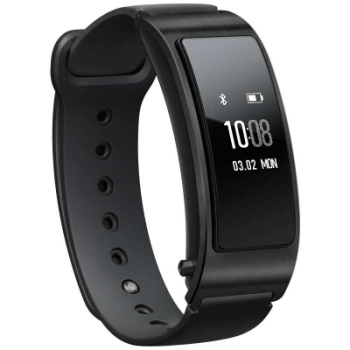 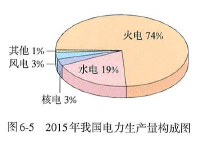 火力发电的能量转化过程：
？
燃料燃烧
蒸汽轮机
发电机
化学能
热能
电能
机械能
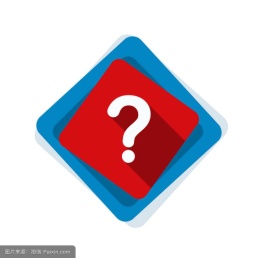 燃烧
化学能是否能直接转化为电能？
氧化还原反应
将化学能经一系列能量转化为电能
氧化剂与还原剂之间发生电子的转移
火力发电
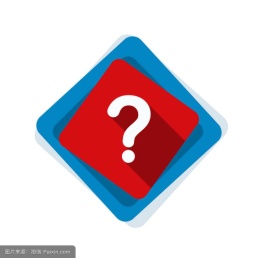 化学能如何直接转化为电能？
1780年，意大利生物学家伽伐尼在做青蛙的解剖实验时发现有青蛙抽搐现象。
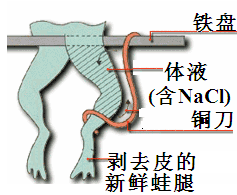 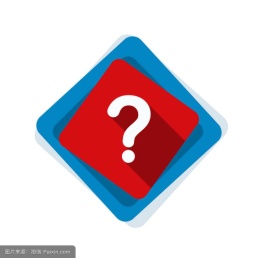 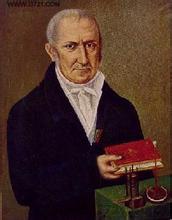 化学能如何直接转化为电能？
伏打电池
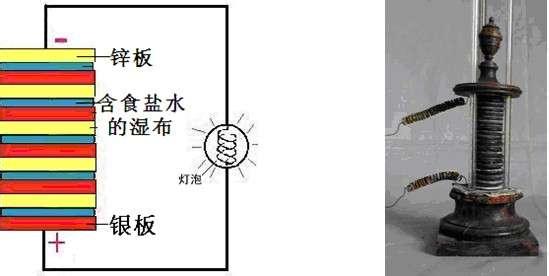 英国科学家尼克尔森和卡莱尔通过电解水证明了水是由氢、氧两种元素组成。
科学家法拉第使用伏打电池进行“电”和“磁”的实验，发现移动的磁石靠近电线时会产生电——诞生了发电机。
化学能→电能
2e-
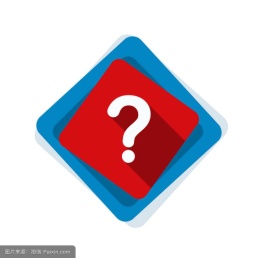 化学能如何直接转化为电能？
Zn + 2H+ = Zn2+ + H2↑
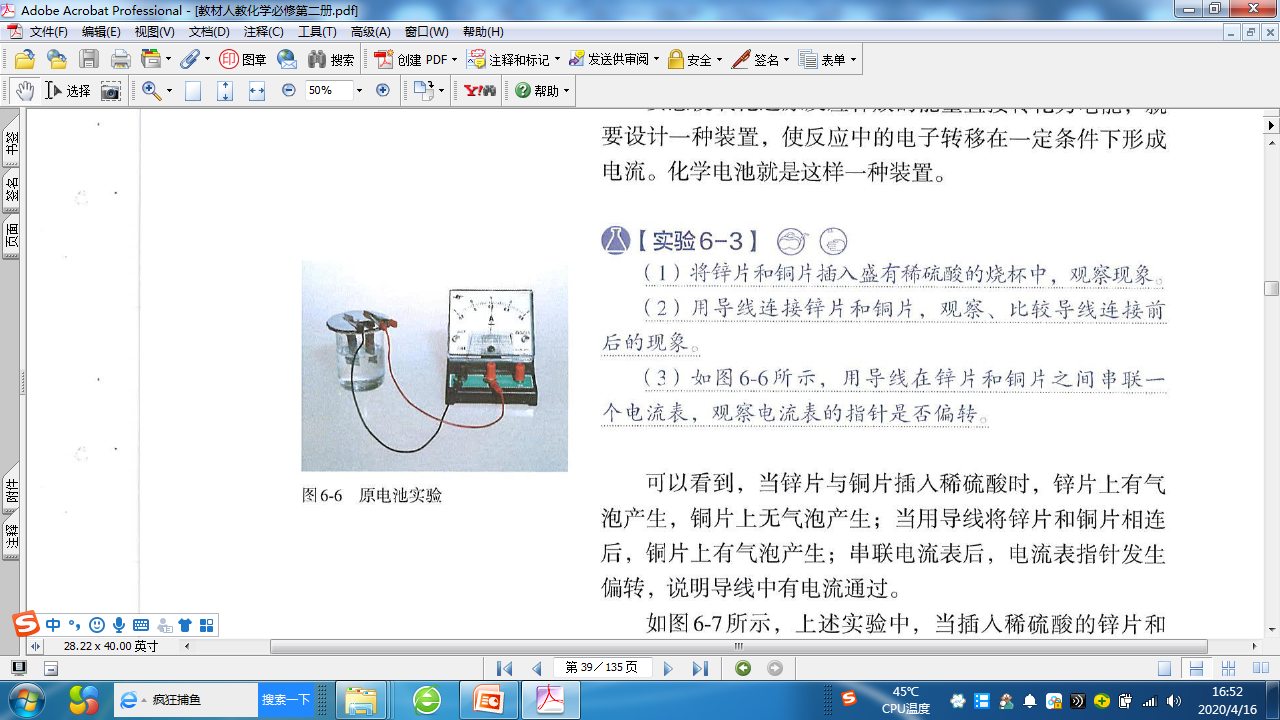 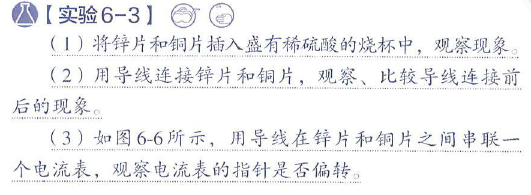 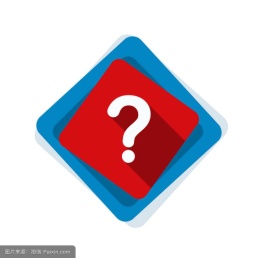 化学能如何直接转化为电能？
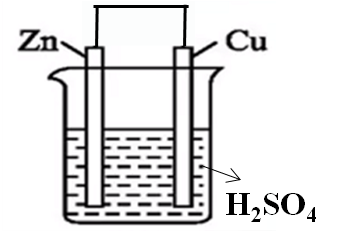 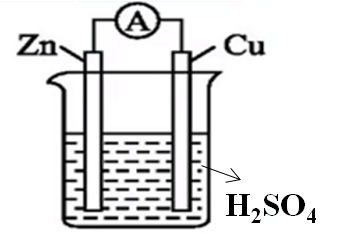 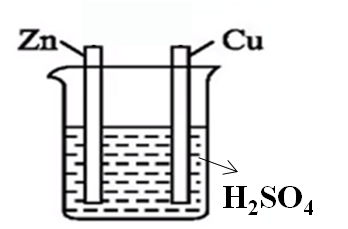 锌片上产生气泡；
铜片上无明显现象
电流表指针发生偏转；
铜片上继续产生气泡
铜片上产生了气泡
还原性(失电子能力)：Zn>H2>Cu
产生了电流
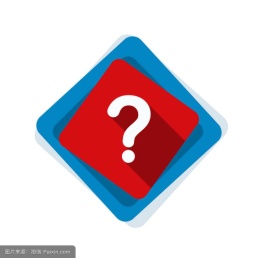 化学能如何直接转化为电能？
e-
原电池：将化学能转化成电能的装置
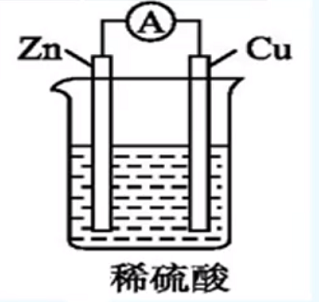 Zn - 2e- = Zn2+
2H+ +2e- = H2↑
产生气体
H2
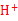 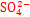 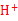 H2SO4
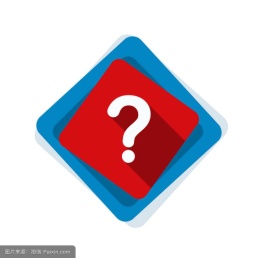 原电池由哪些部分组成呢？
电子导体：金属导线，电极材料
电子导体
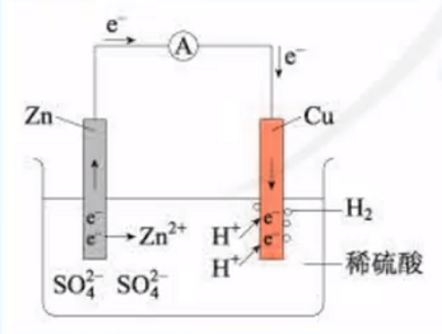 负极材料
电极材料：能导电的固体
被氧化
氧化反应
正极材料
负极
反应物
（正极反应式）
Zn - 2e- = Zn2+
2H+ +2e- = H2↑
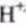 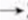 反应物
（负极反应式）
正极
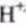 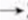 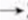 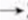 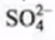 被还原
还原反应
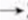 离子导体
阳离子向正极移动，阴离子向负极移动
离子导体：电解质溶液
Zn + 2H+ = Zn2+ + H2↑
[Speaker Notes: 原电池中由哪些部分组成？各组成有什么作用呢？]
电极材料：能导电的固体
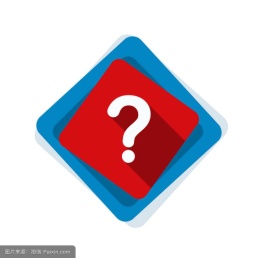 离子导体：电解质溶液。
          阳离子向正极移动，
          阴离子向负极移动。
原电池的构成要素有：
电子导体
电子导体：金属导线，电极材料
正极反应物
负极反应物
离子导体
负极
正极
正极材料
负极材料
氧化反应
还原反应
化学能→电能
【练习1】分析以下装置，书写电极反应式，并标出电子和离子的移动方向。
e-
e-
e-
电极反应式：
负极：Fe - 2e- = Fe2+
正极：Cu2+ + 2e- = Cu
总反应式：Fe + Cu2+ = Fe2+ + Cu
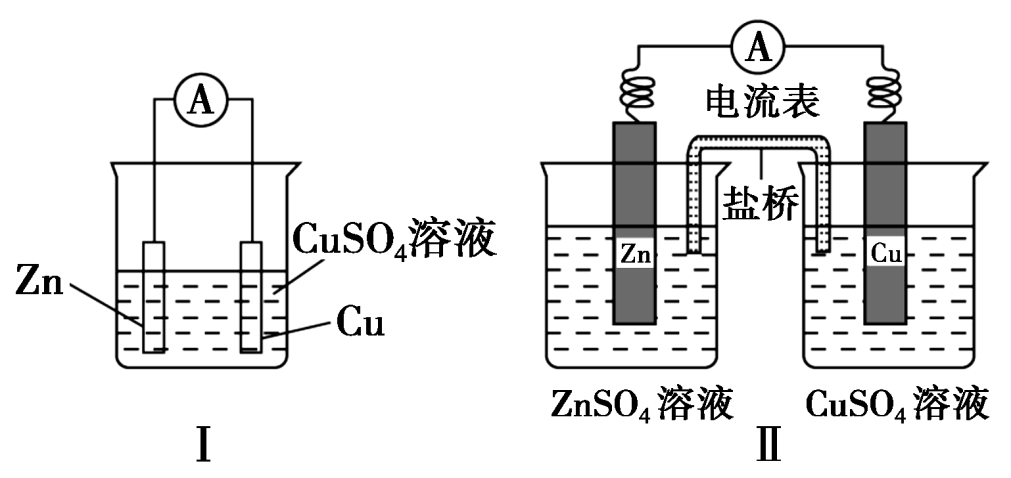 能发生的氧化还原反应
Fe + Cu2+ = Fe2+ + Cu
正极
负极
Fe
发生氧化反应
Fe - 2e- = Fe2+
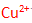 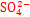 发生还原反应
Cu2+ + 2e- = Cu
【练习2】请利用反应2Fe3+ + Fe = 3Fe2+设计一个原电池，画出简单的装置示意图，书写电极反应式。
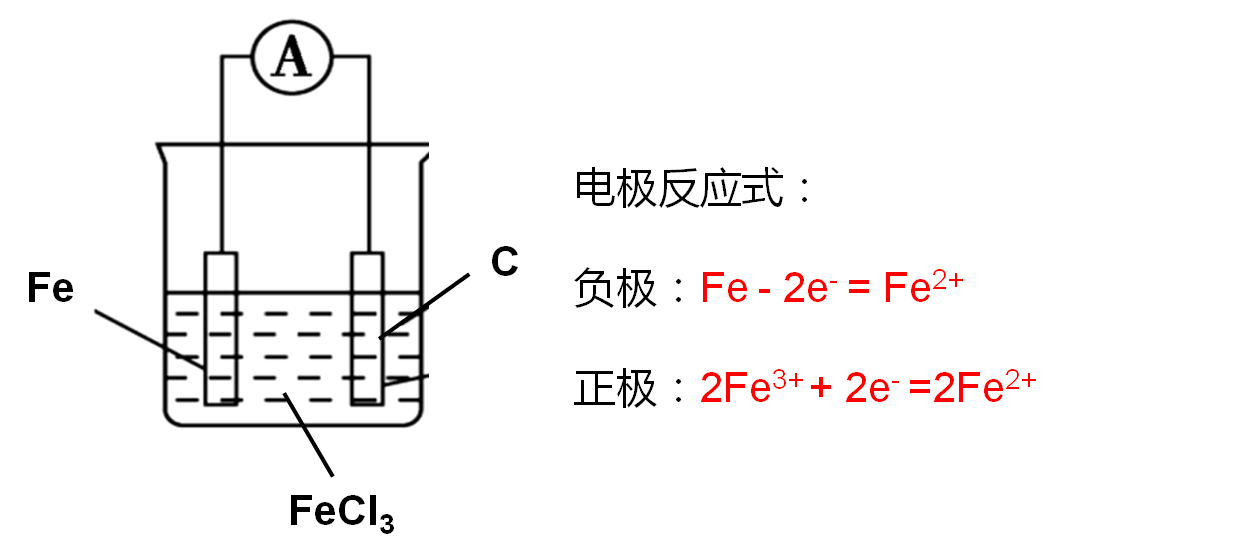 找出还原反应
找出氧化反应
2Fe3+ + 2e- =2Fe2+
Fe - 2e- = Fe2+
找出负极材料
找出正极材料
能导电而且不与溶液中离子反应的固体，可选择惰性的石墨棒、金属铂
铁是能导电的固体，故铁既做负极反应物，又做负极材料
确定离子导体
含有Fe3+的易溶于水、易电离的物质，如FeCl3
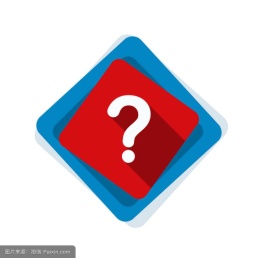 体验化学能转化为电能
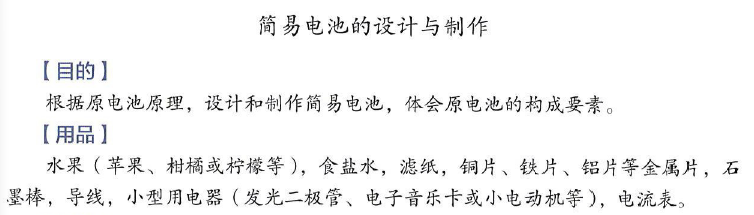 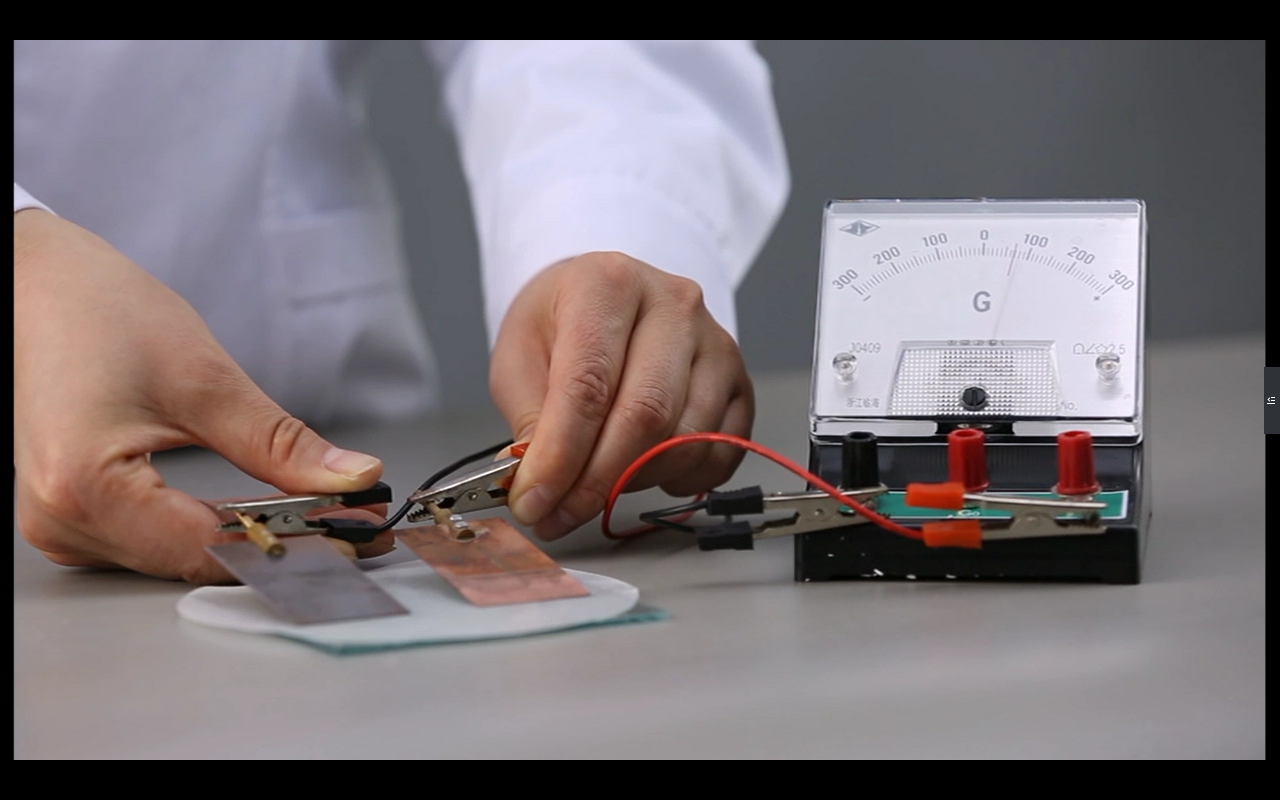 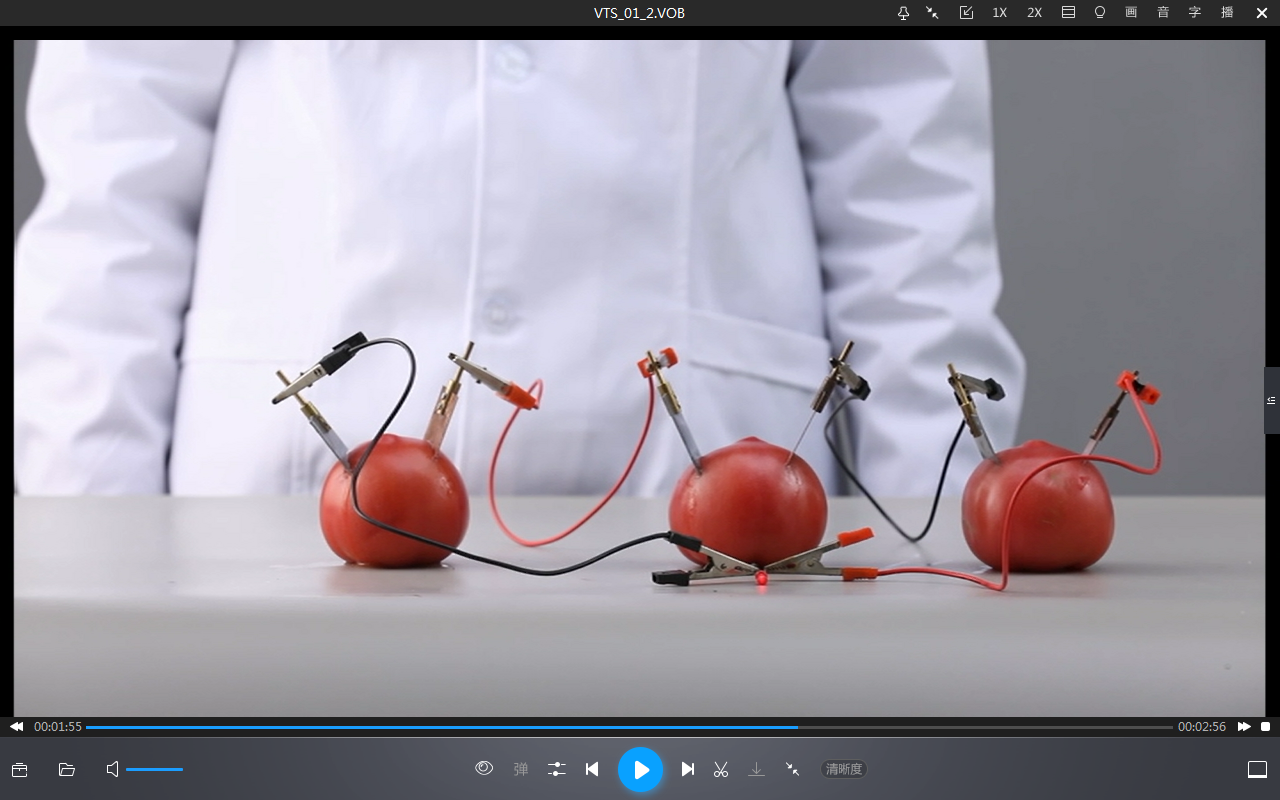 发光二极管
氯化钠溶液
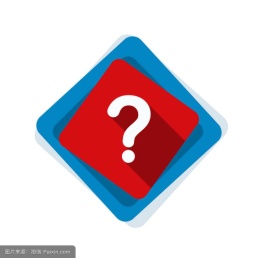 一次电池
了解发展中的化学电池
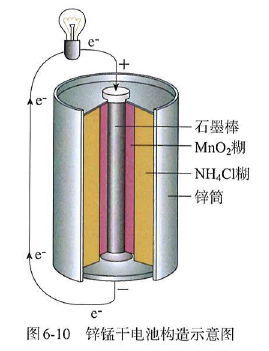 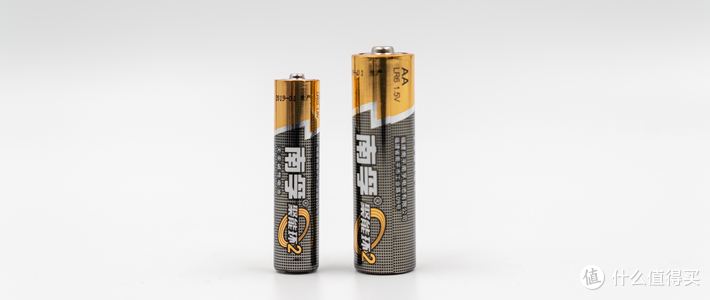 电子导体
电极材料
离子导体
电极反应物
碱性锌锰电池
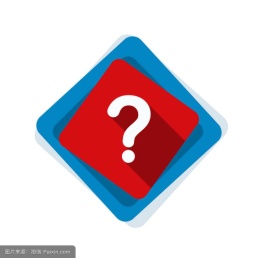 充电电池（二次电池）
了解发展中的化学电池
有些电池放电时所进行的氧化还原反应在充电时可以逆向进行，使电池恢复到放电前的状态，从而能实现放电（化学能转化为电能）和充电（电能转化为化学能）的循环。
离子导体
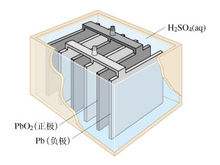 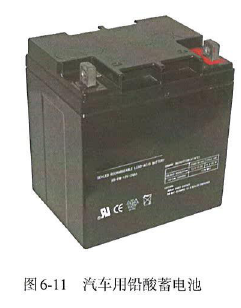 电极材料、
电极反应物
用作汽车、柴油机车的启动电源
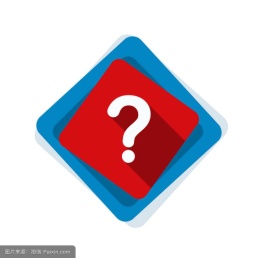 充电电池（二次电池）
了解发展中的化学电池
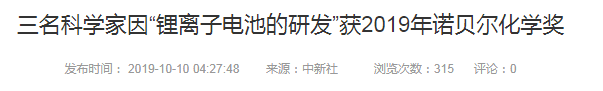 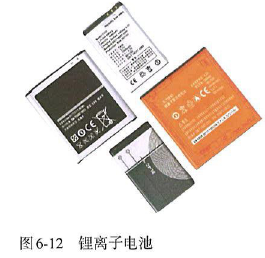 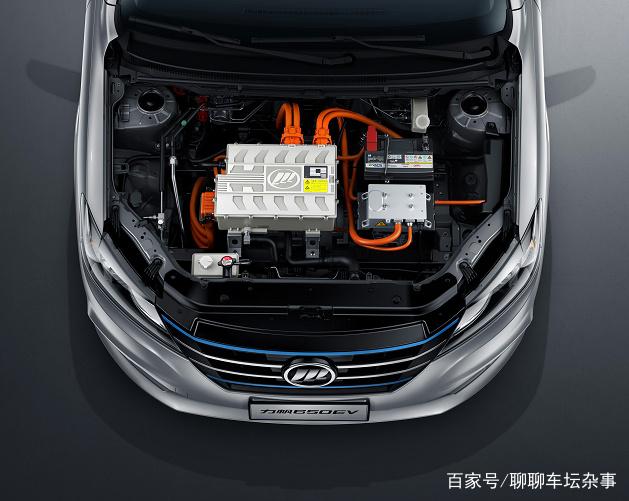 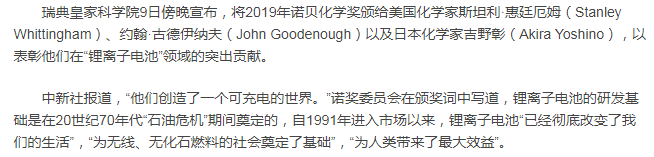 用于驱动汽车的锂离子电池
广泛应用在手机、笔记本计算机、照相机、摄像机、汽车等领域
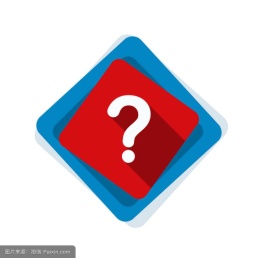 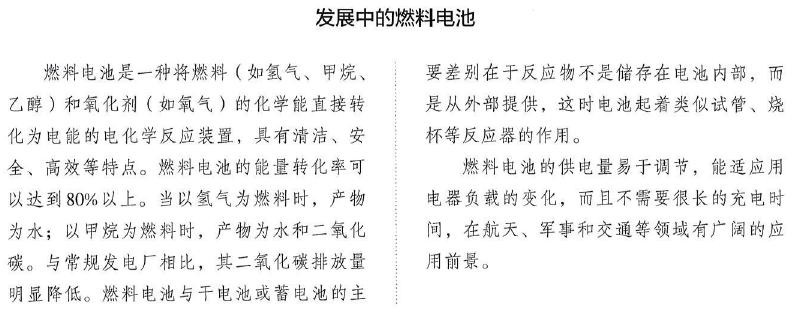 了解发展中的化学电池
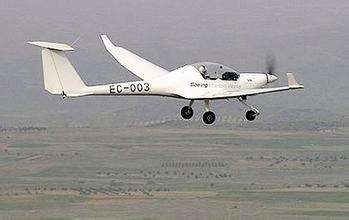 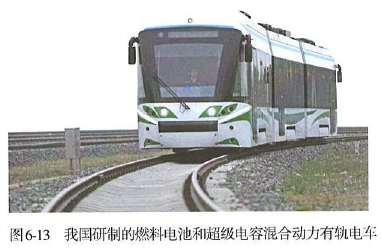 我国研制的有人驾驶氢燃料电池飞机
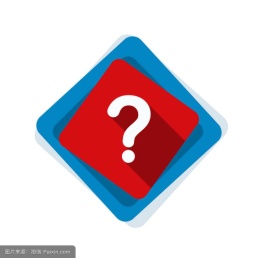 了解车用能源
化学能→热能→机械能
化学能→热能→机械能
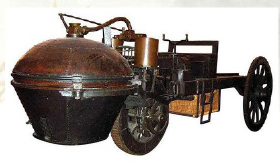 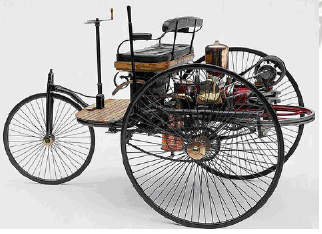 1881年，古斯塔夫·特鲁夫制造了第一辆用铅酸电池为动力的三轮车诞生。
现在，车辆能源类型有：汽油、柴油、油电混合、纯电动、插电式混合动力和增程式。
1769年，居纽制造了利用煤燃烧产生的蒸气驱动的三轮汽车。
1885年，卡尔·本茨制造了历史上第一辆以汽油为燃料的汽车。
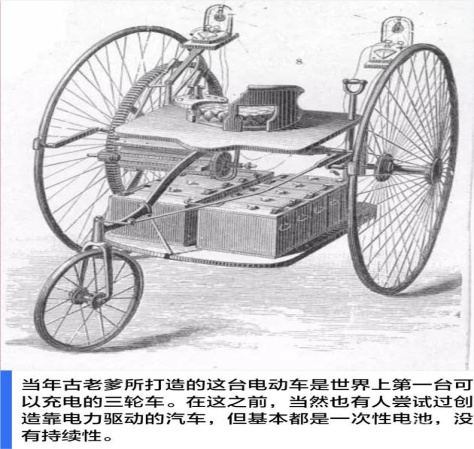 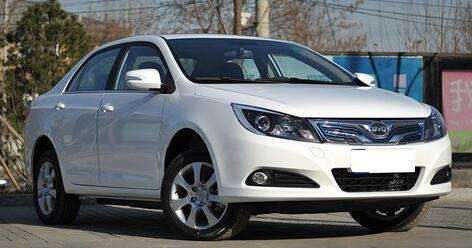 化学能→电能→机械能
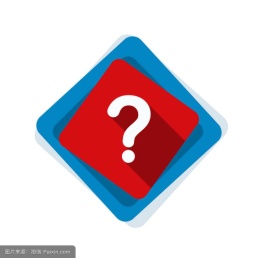 了解车用能源
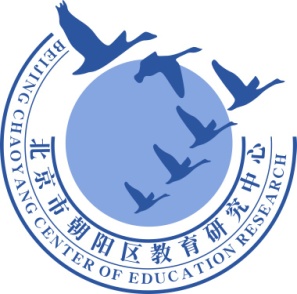 谢谢您的观看
北京市朝阳区教育研究中心  制作